Sanacja spółdzielczych kas oszczędnościowo - kredytowych
dr  hab. Witold Srokosz

Uniwersytet Wrocławski
Wydział Prawa, Administracji i Ekonomii
Katedra Prawa Finansowego
witeks@prawo.uni.wroc.pl

Warszawa 2013
Sanacja :
komisaryczna
autonomiczna


likwidacyjna
sanacja w wąskim znaczeniu
sanacja w szerokim znaczniu
witeks@prawo.uni.wroc.pl
Ustawa o spółdzielczych kasach oszczędnościowo – kredytowych z 1995 r.
Art. 42. 
1. W przypadku powstania groźby zaprzestania spłacania długów przez kasę lub gdy jej działalność wykazuje rażące lub uporczywe naruszanie przepisów prawa, Kasa Krajowa może zawiesić działalność kasy ustanawiając jednocześnie zarządcę komisarycznego.
2. Działalność kasy może być zawieszona do czasu wyborów rady nadzorczej i zarządu kasy, jednak na okres nie dłuższy niż 6 miesięcy.
3. Z dniem ustanowienia zarządcy komisarycznego kończy się kadencja organów kasy.
4. Kasa krajowa określi zakres czynności kasy na okres, o którym mowa w ust. 2.
witeks@prawo.uni.wroc.pl
Ustawa z dnia 5 listopada 2009 r. o spółdzielczych kasach oszczędnościowo – kredytowych (Dz. U. z 2012 r., poz. 855 ze zm.) – u.s.k.o.k. 2009
Ustawa z dnia 19 kwietnia 2013 r. o zmianie ustawy o spółdzielczych kasach oszczędnościowo – kredytowych oraz niektórych innych ustaw (Dz. U. z 2013 r., poz. 613) – nowelizacja z 2013 

rozdział 6a „Postępowanie naprawcze i zarząd komisaryczny” – art. 72a - art. 73a

rozdział 6b „Przejęcie, likwidacja i upadłość kas”
art. 74a – 74u
witeks@prawo.uni.wroc.pl
Raport KNF dot. I półrocza 2013 r.

Sektor skok w I półroczu 2013 r. rozwijał się bardzo dynamicznie – aktywa wzrosły o 9%, natomiast a wartość depozytów o 9,6 %. W okresie tym w kasach przybyło ponad 61 tys. nowych członków. 
Sytuacja kapitałowa w kasach jest trudna, wysokość funduszy własnych jest nieadekwatna do prowadzonej działalności. Współczynnik wypłacalności w sektorze obniżył się z 1,83% na koniec grudnia 2012 r. do 1,2% na koniec czerwca 2013 r.
witeks@prawo.uni.wroc.pl
W kasach występuje podwyższone ryzyko płynności w wyniku niedopasowania terminów wymagalności pasywów i zapadalności aktywów. Działalność kredytowo-pożyczkowa finansowana jest głównie środkami krótkoterminowymi (depozytami o wymagalności do 6 miesięcy). 
Na koniec I półrocza 2013 r. 44 kasy były objęte postępowaniami naprawczymi. Kasa Krajowa udzieliła kasom w czerwcu oraz w lipcu 2013 r. pomocy z funduszu stabilizacyjnego na kwotę 180,5 mln zł. Wartość pomocy została podwyższona w sierpniu do kwoty 188,8 mln zł
witeks@prawo.uni.wroc.pl
Przesłanki wszczęcia postępowania naprawczego w kasie (art. 72a ust. 1 u.s.k.o.k.) :
- powstanie straty bilansowej,
- powstanie groźby wystąpienia straty bilansowej,
- powstanie niebezpieczeństwa niewypłacalności,
- powstanie zagrożenia utraty płynności płatniczej.
witeks@prawo.uni.wroc.pl
art. 72a u.s.k.o.k. a przesłanki wszczęcia postępowania naprawczego wskazanej w art. 492 ust. 1 ustawy z dnia 28 lutego 2003 r. Prawo upadłościowe i naprawcze

- powstanie straty bilansowej,
- powstanie groźby wystąpienia straty bilansowej,
- powstanie niebezpieczeństwa niewypłacalności,
powstanie zagrożenia utraty płynności płatniczej

72a ust. 1 u.s.k.o.k.    art. 142 ust. 1 pr. bank.
art. 142 ust. 1 pr. bank. :
- powstanie straty bilansowej,
- powstanie groźby wystąpienia straty bilansowej,
- powstanie niebezpieczeństwa niewypłacalności,
- powstanie niebezpieczeństwa utraty płynności
zagrożenie niewypłacalnością w rozumieniu u.p.u.n.
witeks@prawo.uni.wroc.pl
I. Postępowanie naprawcze SKOK
Zarząd zdziała zgodnie z ustawą
przesłanki postępowania 
naprawczego
Kasa Krajowa
NIEZWŁOCZNIE zawiadamia o wystąpieniu przesłanek
zarząd kasy
KNF może ustanowić
KNF
Zarząd przystępuje do opracowania
Przedłożenie + zapewnienie realizacji
Zlecenie uzupełnienia/ponownego opracowania
+ wyznaczenie terminu przygotowania
KURATOR
Nadzór nad wykonaniem
program naprawczy
do zaopiniowania
witeks@prawo.uni.wroc.pl
Ia. Postępowanie naprawcze SKOK
Zarząd nie zdziała zgodnie z ustawą
przesłanki postępowania 
naprawczego
Kasa Krajowa
zarząd kasy
Brak zawiadomienia
poinformowanie
Zobowiązanie do wszczęcia postępowania naprawczego i opracowania programu postępowania naprawczego
KNF
witeks@prawo.uni.wroc.pl
Kurator ma prawo do :
- uczestniczenia w posiedzeniach organów kasy oraz uzyskiwania wszelkich informacji niezbędnych do wykonywania jego funkcji (art. 72c ust. 2 u.s.k.o.k.),
- wniesienia sprzeciwu wobec uchwał i decyzji zarządu i rady nadzorczej kasy, przy czym oświadczenie o zamiarze wniesienia sprzeciwu zgłoszone na posiedzeniu rady nadzorczej lub zarządu wstrzymuje wykonanie uchwały lub decyzji (art. 72c ust. 3 u.s.k.o.k.),
- zaskarżyć do sądu uchwałę walnego zgromadzenia kasy – stosuje się tu odpowiednio art. 42 ustawy Prawo spółdzielcze (art. 72c ust. 6 u.s.k.o.k.).
witeks@prawo.uni.wroc.pl
Przesłanki ustanowienia zarządcy komisarycznego w kasie
I. Pierwotnie – całkowity brak zgodności pomiędzy art. 42 ust. 1 u.s.k.o.k. 1995 i art. 145 ust. 1 pr. bank.

II. Przed nowelizacją z 2013 r. 

art. 73 u.s.k.o.k. 2009 połączył przesłanki przewidziane w art. 145 ust. 1 pr. bank. z przesłankami zawartymi w art. 42 ust. 1 u.s.k.o.k. 1995
witeks@prawo.uni.wroc.pl
Przesłanki pochodzące z art. 42 ust. 1 u.s.k.o.k. 1995  :
powstania groźby zaprzestania spłacania długów przez kasę, 
wykazywania przez działalność kasy rażącego lub uporczywego naruszania prawa,

Przesłanki pochodzące z art. 145 pr. bank. :
nieprzekazanie przez zarząd kasy programu postępowania naprawczego zgodnie z ustawą
nieskuteczność programu postępowania naprawczego
witeks@prawo.uni.wroc.pl
III. Po nowelizacji u.s.k.o.k. z 2013 

Nowelizacja z 2013  nie upodobniła katalogu przesłanek wprowadzenia zarządcy komisarycznego w kasie do katalogu ustanowienia zarządu komisarycznego w banku, a nawet wprowadziła nową przesłankę, nieznaną na gruncie ustawy Prawo bankowe.
witeks@prawo.uni.wroc.pl
Przesłanki, po nowelizacji z 2013 r., wprowadzenia zarządu komisarycznego w kasie :
- powstanie groźby zaprzestania spłacania zobowiązań przez kasę,
- nieprzekazanie przez zarząd kasy programu postępowania naprawczego zgodnie z art. 72a,
- nieskuteczność programu postępowania naprawczego,
- sytuacja, gdy działalność kasy wykazuje rażące lub uporczywe naruszanie przepisów prawa,
- sytuacja, gdy skład zarządu kasy nie odpowiada wymogom ustawy,
Wystarczy, że zostanie spełniona tylko jedna z tych przesłanek.
witeks@prawo.uni.wroc.pl
Ponadto nowelizacja z 2013 r. wprowadziła dwie dodatkowe przesłanki ustanowienia zarządcy komisarycznego :
- podjęcie przez Komisję Nadzoru Finansowego decyzji o przejęciu wybranych praw majątkowych lub wybranych zobowiązań kasy, o ile zarządca komisaryczny nie został ustanowiony wcześniej (art. 74c ust. 10); 
- wystąpienie sytuacji, gdy na dzień sprawozdawczy, określony w przepisach wydanych na podstawie art. 62c ust. 4 u.s.k.o.k., aktywa kasy nie wystarczają na zaspokojenie jej zobowiązań, chyba że zarządca został ustanowiony wcześniej (art. 74k ust. 1).
witeks@prawo.uni.wroc.pl
Zasady stosowania środków nadzorczych :
- fakultatywność stosowania środków nadzoru przez KNF,
- ustawowe określenie przesłanek stosowania środków nadzoru,
- ustawowe określenie procedury stosowania środków nadzoru,
- zasada stopniowania środków nadzorczych,
- zasada równości,
- zasada kumulacji przedmiotowej,
- zasada kumulacji podmiotowej.
witeks@prawo.uni.wroc.pl
zasada fakultatywności
 Komisja Nadzoru Finansowego może, ale nie musi, stosować środki nadzoru. 
wyjątek - KNF obligatoryjnie stosuje środek nadzorczy art. 71 ust. 7 u.s.k.o.k. 2009 
KNF odwołuje (a więc „musi” odwołać) członka zarządu kasy w przypadku zaistnienia okoliczności wskazanych w tym przepisie. 
Zob. art. 138 ust. 5 pr. bank. - również jest wyjątkiem od generalnej zasady fakultatywności środków nadzoru bankowego.
witeks@prawo.uni.wroc.pl
zasada stopniowania środków nadzorczych
zasada proporcjonalności w odniesieniu do stosowania środków nadzorczych nakazuje, aby w przypadku gdy określone cele publiczne mogą zostać równie skutecznie zrealizowane zarówno przy pomocy środka mniej, jak i bardziej restrykcyjnego, organ publiczny skorzystał z tego pierwszego środka
witeks@prawo.uni.wroc.pl
z zasady proporcjonalności bezpośrednio wyprowadza się zasadę stopniowania środków nadzorczych. 

Szczególnie zasada ta dotyczy najbardziej dolegliwego (represyjnego) środka nadzorczego, którego zastosowanie pozbawia kasę samodzielności, jakim jest wprowadzenie zarządcy komisarycznego.
witeks@prawo.uni.wroc.pl
Z prawa bankowego wynika, że sanacja komisaryczna zawsze musi być poprzedzona sanacją autonomiczną – z u.s.k.o.k. wprost to nie wynika, ale należy przyjąć, że zasada ta ma zastosowanie również do kas. 
Przemawia za tym :
- Podobieństwo działalności kas i banków
- Wzorowanie przepisów u.s.k.o.k. 2009 na art. 142 i 145 pr. bank. 
- taka sekwencja najpełniej zabezpiecza interes członków kas
witeks@prawo.uni.wroc.pl
przesłanka „ GROŹBY zaprzestania spłacania zobowiązań przez kasę” powinna uruchamiać sanację autonomiczną a nie sanację komisaryczną.
 Powinna być zaszeregowana do tej samej kategorii co przesłanka niebezpieczeństwa niewypłacalności czy też groźby utraty płynności, a nawet należy się zastanowić, czy nie powinna być z którąś z nich utożsamiana.
witeks@prawo.uni.wroc.pl
Dla uzdrowienia sytuacji polegającej na tym, że kasa nie przestrzega prawa, KNF może zastosować cały katalog śródków nadzorczych o charakterze sankcji, wymienionych w przepisie art. 71 ust. 2 u.s.k.o.k. 2009. 

Dopiero dalsze „uporczywe” i „rażące” naruszenie prawa przez kasę może spowodować sięgnięcie przez KNF do tak uciążliwego środka, jakim jest ustanowienie zarządcy komisarycznego.

Zasada stopniowania środków nadzorczych !
witeks@prawo.uni.wroc.pl
wyrok Sądu Apelacyjnego w Katowicach I Wydział Cywilny z dnia 21 maja 2010 r. (I ACa 44/10) 
dla spełnienia się przesłanki rażącego lub uporczywego naruszania przepisów prawa przez działalność kasy konieczne jest „wykazanie kwalifikowanej postaci winy kasy jako osoby prawnej, a więc winy umyślnej lub rażącego niedbalstwa. Poza tym jej działania lub zaniechania muszą mieć charakter ciągły, trwały, uporczywy, a nie jednorazowy”. 
Sąd Apelacyjny potwierdził nieważność uchwały zarządu
Kasy Krajowej o ustanowieniu zarządcy komisarycznego ( wyrok Sądu Okręgowego w Katowicach z dnia 10 listopada 2009 r., I C 693/08).
witeks@prawo.uni.wroc.pl
Ustanowienie zarządcy komisarycznego nie wpływa na organizację i sposób działania kasy, z wyjątkiem zmian przewidzianych ustawą. Wszystkie wyjątki od tej zasady powinny być zatem interpretowane ściśle i są ponadto enumeratywnie wymienione w art. 73 ust. 3 u.s.k.o.k. 2009.
Z dniem ustanowienia zarządcy komisarycznego:
- członkowie zarządu kasy zostają odwołani z mocy prawa, a ustanowione wcześniej prokury i pełnomocnictwa wygasają,
- ulegają zawieszeniu kompetencje rady nadzorczej kasy oraz walnego zgromadzenia  kasy (a w kasach, w których walne zgromadzenie jest zastąpione przez zebranie przedstawicieli – zawieszeniu ulegają kompetencje zebrań grup członkowskich).
witeks@prawo.uni.wroc.pl
Obowiązki zarządcy komisarycznego
(są uzależnione od przesłanek jego powołania)
I.
opracowuje i uzgadnia z KNF program postępowania naprawczego, 
kieruje jego realizacją 
informuje KNF i radę nadzorczą kasy o wynikach realizacji programu; informacje te przekazuje Kasie Krajowej.
witeks@prawo.uni.wroc.pl
Ustawa nie precyzuje zadań, jakie zarządcy komisarycznemu mogą zostać wyznaczone przez KNF w decyzji o jego ustanowieniu. Jednak nie wydaje się, aby mogły to być inne zadania niż te, które prowadzą do sanacji kasy
witeks@prawo.uni.wroc.pl
II.
usunięcie nieprawidłowości związanych z rażącym lub uporczywym naruszaniem przepisów prawa 
III.
 - zorganizowanie wyboru nowego zarządu
IV.
obowiązki w związku z przejęciem wybranych praw majątkowych lub wybranych zobowiązań kasy (zob. np. art. 74i ust. 1 u.s.k.o.k.)
V. 
 - obowiązki w związku z niedostępnością środków powierzonych kasie (art. 38u ustawy z dnia 14 grudnia 1994 r. o Bankowym Funduszu Gwarancyjnym – będzie obowiązywał od listopada 2013 r.)
witeks@prawo.uni.wroc.pl
Wnioski
Nowa, rozbudowana regulacja sanacji kas zamieszczona w znowelizowanej u.s.k.o.k. wzoruje się na ustawie Prawo bankowe, z uwzględnieniem jednak specyfiki i odrębności kas.

Trudno jest znaleźć rozsądne wyjaśnienie tak daleko idącego zróżnicowania katalogu przesłanek ustanowienia zarządu komisarycznego w u.s.k.o.k. 2009 oraz w ustawie Prawo bankowe.
witeks@prawo.uni.wroc.pl
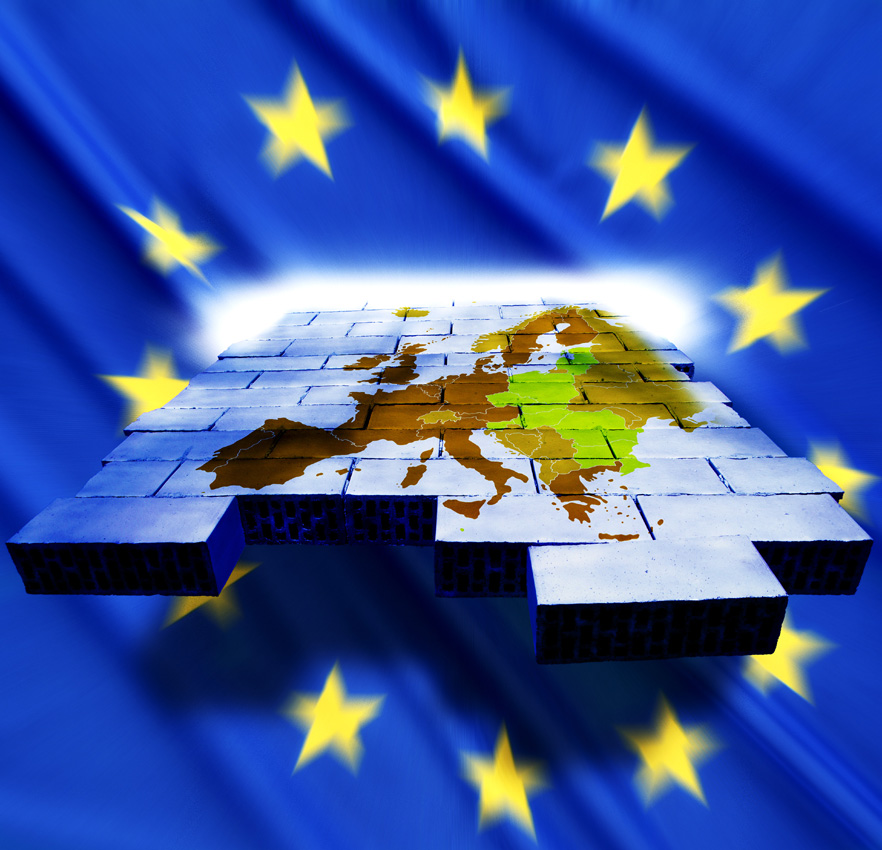 DZIĘKUJĘ ZA UWAGĘ
witeks@prawo.uni.wroc.pl